Building
the Next Generation
of Authenticated Encryption
Mihir Bellare, Shay Gueron, Viet Tung Hoang, Julia Len, Sanketh Menda, and Thomas Ristenpart
[Speaker Notes: Today, I’ll be making the case for building a new generation of authenticated encryption schemes, and lay out our vision for doing so.]
Authenticated Encryption
with Associated Data
Scheme AEAD
Key K
Scheme AEAD
Key K
N ‖ A ‖ C
Nonce N
Associated data A
Message M
C ← AEAD.Enc(K, N, A, M)
?
M ← AEAD.Dec(K, N, A, C)
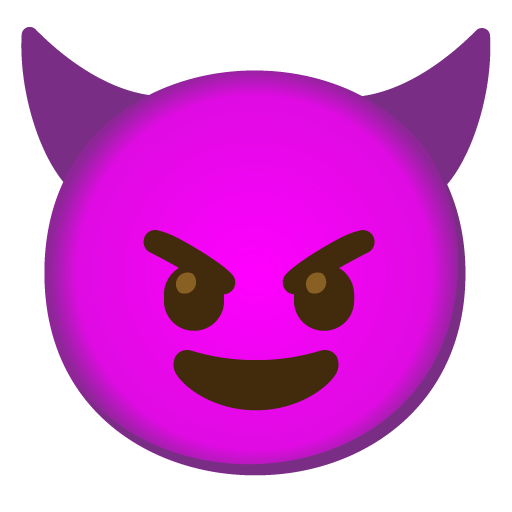 Security Goals
Confidentiality
Authenticity
Widely Deployed
AES-GCM
ChaCha20/Poly1305
2
[Speaker Notes: Modern symmetric encryption aka authenticated encryption with associated data, or AEAD, is one of the most widely-used cryptographic primitives. It secures all our data, from web browsing via TLS to messaging via the Signal protocol to file encryption via Age, and more.

It works as follows:

<click> We assume that the sender and the recipient agree on an AEAD scheme with specific parameters and a secret key K.

<click> The sender selects a nonce which is a value that can never be repeated. In practice, the nonce is typically a random value, a counter, or even a structured value like a machine identifier and counter.

The sender also picks some associated data. This is public information that the sender wants to authenticate but not hide, such as a protocol version or packet headers.

Finally, the sender encrypts the message with these values to produce the ciphertext, denoted by C.

<click> Given the nonce, the associated data, and the ciphertext, the recipient can decrypt and recover the plaintext, or receive an error if the ciphertext is bad for some reason.

<click> The classic security goals in this setting are confidentiality and authenticity. Which means that an attacker without the secret key cannot learn or surreptitiously tamper with the message.

<click> Over the last 20 years, we’ve developed schemes that meet these security goals while being very performant. For instance, AES-GCM is a popular scheme that is deployed essentially everywhere.]
Authenticated Encryption
with Associated Data
Scheme AEAD
Key K
Scheme AEAD
Key K
N ‖ A ‖ C
Nonce N
Associated data A
Message M
C ← AEAD.Enc(K, N, A, M)
?
Two issues:
Performance challenges
Expanding security goals
M ← AEAD.Dec(K, N, A, C)
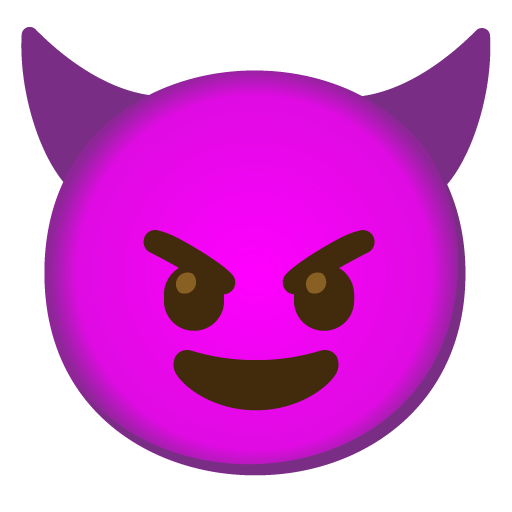 Security Goals
Confidentiality
Authenticity
Widely Deployed
AES-GCM
ChaCha20/Poly1305
3
[Speaker Notes: But there are two major issues currently facing deployed AEAD.

First, these schemes which were designed 20 years ago are struggling to meet the performance demands of modern workloads.

Second, attacks over the last 20 years have shown that the security goals we target are insufficient in modern application settings.

Now, I am going to spend a bunch of time explaining these two issues in detail.]
1 – Performance challenges
Performance Goals
Streamable
Fast with AES-NI hardware
4
[Speaker Notes: AES-GCM is fast, it was designed for high-speed networks, and delivers on that promise with modern servers and laptops being able to encrypt at many gigabits per second matching or even exceeding the throughput of network interfaces.

<click> At a high-level, there are two properties that enable this performance.

First, AES-GCM is “streamable”. It takes bytes and rapidly produces output bytes. Put differently, there is no buffering.

Second, AES-GCM leverages AES instructions that are now commonplace in most hardware platforms from mobile phones to laptops to servers.]
Scaling to modern workloads
1 – Performance challenges
Performance Goals
Streamable
Fast with AES-NI hardware
Scalability (296 encryptions per key for random nonces)
AWS: 232 messages in 2 seconds
AES-GCM can encrypt < 232 messages per key (for random nonces)
5
[Speaker Notes: But modern cloud workloads operate at scales that were unimaginable in 2004, when AES-GCM was designed. 

For example, Amazon Web Services recently reported that they have distributed workloads that encrypt 2^32 messages with the same key in a couple seconds. This tops schemes like AES-GCM which have limits — specifically that it can only encrypt a maximum of 2^32 messages with the same key and using random nonces. If you do more, security fails.

<click> So we want a scheme that can encrypt an essentially unbounded number of messages with the same key.]
Performance on lightweight devices
1 – Performance challenges
Performance Goals
Streamable
Fast with AES-NI hardware
Scalability (296 encryptions per key for random nonces)
Fast on lightweight devices
No AES instructions, so AES is too slow
NIST Lightweight competition
6
[Speaker Notes: At the other end of the spectrum of deployment environments, we have lightweight devices like the embedded systems in modern lightbulbs. 

These systems do not have the AES instructions and AES is slow in software. NIST is even in the process of standardizing a new lightweight AEAD.

<click> Thus, another performance goal we want to target is being fast on lightweight devices.]
2 – Expanding security goals
Scheme AEAD
Key K
Scheme AEAD
Key K
N ‖ A ‖ C
Nonce N
Associated data A
Message M
C ← AEAD.Enc(K, N, A, M)
M ← AEAD.Dec(K, N, A, C)
Security Goals
Confidentiality
Authenticity
7
[Speaker Notes: Now, let’s talk about the security challenges.]
2 – Expanding security goals
Scheme AEAD
Key K
Scheme AEAD
Key K
N ‖ A ‖ C
Nonce N
Associated data A
Message M
C ← AEAD.Enc(K, N, A, M)
M ← AEAD.Dec(K, N, A, C)
If nonce reused, scheme broken
Security Goals
Confidentiality
Authenticity
Nonce-misuse resistance [RS EC06]
Real world attacks:
Inject malicious content into HTTPS sessions [BZDSJ WOOT'16]
Extract keys from Samsung TrustZone [SRW USENIX Sec'22]
8
[Speaker Notes: A major sticking point with standard AEAD schemes like AES-GCM is that if the nonce is ever reused, then scheme is completely broken, revealing plaintext messages or even allowing partial key recovery.

So, we rely on applications to ensure that nonces are handled correctly. But this can be difficult to do in practice, and we have seen many real-world attacks arise from reusing nonces, including injecting content into HTTPS sessions and extracting hardware-bound keys from secure enclaves.

<click> Thus, we would like to target nonce-misuse resistance, which provides defense-in-depth against reuse of nonces.]
2 – Expanding security goals
Scheme AEAD
Key K
Scheme AEAD
Key K
N ‖ A ‖ C
Nonce N
Associated data A
Message M
C ← AEAD.Enc(K, N, A, M)
M ← AEAD.Dec(K, N, A, C)
Nonces are sent in the clear
Security Goals
Confidentiality
Authenticity
Nonce-misuse resistance [RS EC06]
Nonce hiding [BNT Crypto19]
Privacy leaks: [BNT Crypto'19]
Can reveal information about the session; e.g., counters.
Can reveal information about the sender; e.g., machine identifiers
Can be plain bad choices; e.g., hash of the message
9
[Speaker Notes: Another issue with nonces is that they are often sent in the clear. But to preserve the uniqueness property I just mentioned, applications sometimes use private information to build nonces. A common pattern is to use a global counter, which leaks the number of messages previously sent. Another pattern is to use a machine identifier with a per-machine counter which leaks even more information about the sender.

<click> To remedy this, we would like to target nonce hiding, which encrypts nonces so they can’t be read off the wire.]
2 – Expanding security goals
Scheme AEAD
Key K
Scheme AEAD
Key K
N ‖ A ‖ C
Nonce N
Associated data A
Message M
C ← AEAD.Enc(K, N, A, M)
M ← AEAD.Dec(K, N, A, C)
Decryption may succeed under different contexts (K, N, A)
Security Goals
Confidentiality
Authenticity
Nonce-misuse resistance [RS EC06]
Nonce hiding [BNT Crypto19]
Context commitment [BH EC22]
Real world attacks:
Abuse reporting in Facebook Messenger [DGRW CRYPTO'18]
Envelope encryption in AWS encryption SDK [ADGKLS USENIX Sec'22]
10
[Speaker Notes: Moving on from nonces, as I discussed at RWC last year, a major issue with current schemes like AES-GCM is that a ciphertext can be decrypted under two different adversarially-chosen decryption contexts. That is, decrypted with different key, nonce, and associated data triples.

And over the last few years, we have discovered many real-world vulnerabilities whose root cause is this ability to decrypt a ciphertext under different contexts. For example, this was used to send un-reportable abusive images on Facebook Messenger and to break the integrity of Amazon Web Services' Encryption SDK.

<click> Therefore we would like to target so-called context commitment which asks that a ciphertext may only be decrypted one context. Again, as I argued at RWC last year, we ideally want this to hold against 128-bit adversaries. At a high-level, lack of context commitment breaks an intuitive notion of integrity, the lack of which may lead to catastrophic attacks as already demonstrated, so we want 128-bit security.]
2 – Expanding security goals
C = ciphertext core || tag
Scheme AEAD
Key K
Scheme AEAD
Key K
N ‖ A ‖ C
Nonce N
Associated data A
Message M
C ← AEAD.Enc(K, N, A, M)
M ← AEAD.Dec(K, N, A, C)
Output should be not much longer than the message
Security Goals
Confidentiality
Authenticity
Nonce-misuse resistance [RS EC06]
Nonce hiding [BNT Crypto19]
Context commitment [BH EC22]
Robustness [HKR EC15]
Real world interest:
Android encrypts file contents with XTS or Adiantum [Android 14]
NIST wants to standardize an “accordion cipher mode.”
11
[Speaker Notes: Another issue with AES-GCM is that the full output, which consists of the nonce, the associated data, and the ciphertext including the tag is much longer than the message. And furthermore, these components cannot easily be omitted. As discussed before, you can’t reuse nonces with AES-GCM. Similarly, you cannot omit the tag because it is critical for authenticity. Without the tag, there is no authenticity.

This is a problem in situations like disk encryption where you want to encrypt a disk sector into the same disk sector. This means you don’t have space for a per-message nonce or even a per-message tag. Best case, you might be able to find the space for a few extra bits of stretch.

There are limits on how much security you can achieve in such a constrained environment. For instance, no stretch means no authenticity and no nonce means no randomization.

But, even with such strict constraints, assuming you are willing to pay in performance, you can achieve acceptable security.

<click> The ideal notion is called robustness and that is what we want to achieve.]
One scheme with all properties?
No
Performance and security always in some level of tension!
Security Goals
Performance Goals
Streamable
Nonce-misuse resistance
Context commitment
Scale to modern clouds
Nonce hiding
Fast on lightweight
Robustness
Fast on AES-NI
12
[Speaker Notes: In summary we have collected, in the couple decades since AEAD was first suggested, a whole host of security and performance goals. A natural question is can we have one scheme that meets all these goals simultaneously. This would ease design and deployment. Unfortunately it’s well understood that the answer is

<click> No.

<click> In some cases, we have formal proofs that the goals are incompatible. Nonce-misuse resistance and being streamable are fundamentally at odds. We can prove that nonce-misuse resistance requires a full pass over a plaintext before the first bit of ciphertext is produced.

<click> Elsewhere, if we want schemes that are fast on lightweight devices, we may have to give up on using advanced features, making them slower on heavyweight servers.

<click> Similarly, robust schemes, while they are nonce-misuse resistant are significantly slower, so we only want to use them when we actually need robustness.

And this is only a small sampling of the list of tensions between AEAD schemes.

What these tensions mean is that when we build a scheme, we necessarily have to pick a subset of these goals.

We already do this today implicitly. My MacBook uses AES-GCM for TLS, AES-XTS for disk encryption, and ChaCha20/Poly1305 for Wireguard. And each of these is a deliberate choice by competent cryptographers. AES-GCM is the fastest achieving ~10 gigabytes per second, AES-XTS is a standard, widely used length-preserving scheme, and ChaCha20/Poly1305 is fast on most hardware, even ones without AES instructions, can be easily implemented in software without side-channels, and is still ridiculously fast achieving ~2 gigabytes per second on my laptop.

Therefore, we need to build multiple schemes.]
One scheme with all properties?
No
Performance and security always in some level of tension!
Setting nickname:
Security Goals
Performance Goals
Streamable
AES-GCM
Streamable
Nonce-misuse resistance
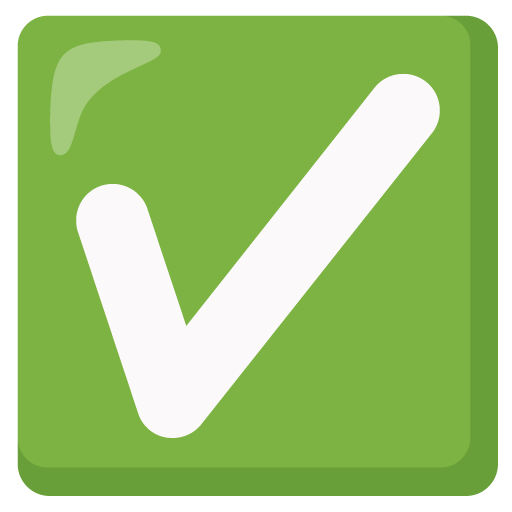 Context commitment
Scale to modern clouds
NEW
NEW
Nonce hiding
Fast on lightweight
NEW
Robustness
Fast on AES-NI
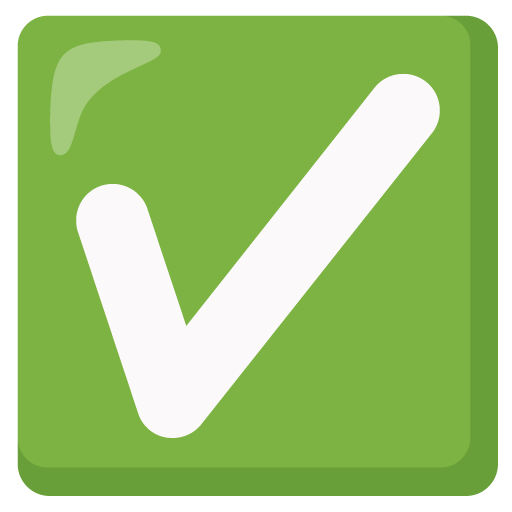 13
[Speaker Notes: Let’s start with a streamable scheme that targets AES-NI systems. This is the setting that AES-GCM targets.

<click> Notice that we can add context commitment, nonce hiding, scalability to such a scheme. These are all properties that AES-GCM does not have.

But also notice that we cannot add nonce-misuse resistance, fast on lightweight, or robustness to this hypothetical scheme.]
One scheme with all properties?
No
Performance and security always in some level of tension!
Setting nickname:
Security Goals
Performance Goals
Streamable
Streamable
Nonce-misuse resistance
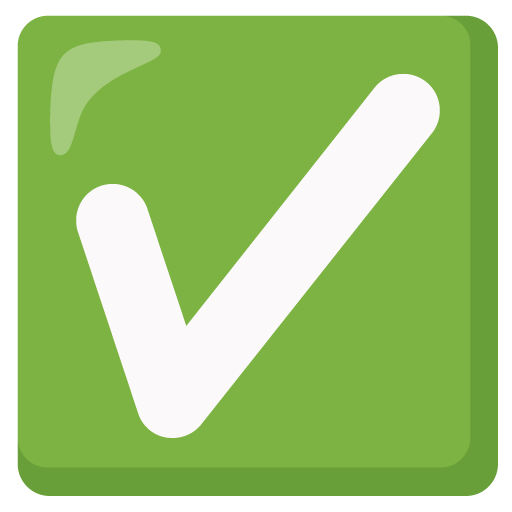 Nonce MR
AES-GCM-SIV
Context commitment
Scale to modern clouds
NEW
NEW
Nonce hiding
Fast on lightweight
NEW
Robustness
Fast on AES-NI
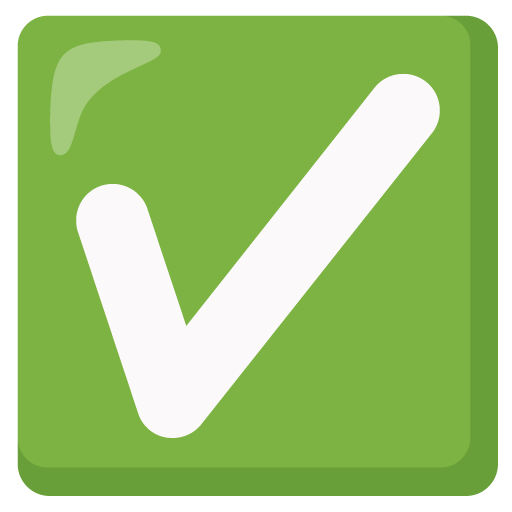 14
[Speaker Notes: Okay, now let’s build a nonce-misuse resistant scheme also targeting AES-NI systems. This is the setting that AES-GCM-SIV targets. 

As before we can add context commitment, nonce hiding, and scalability to such a scheme. These are all properties that AES-GCM-SIV does not have.]
One scheme with all properties?
No
Performance and security always in some level of tension!
Setting nickname:
Security Goals
Performance Goals
Streamable
Streamable
Nonce-misuse resistance
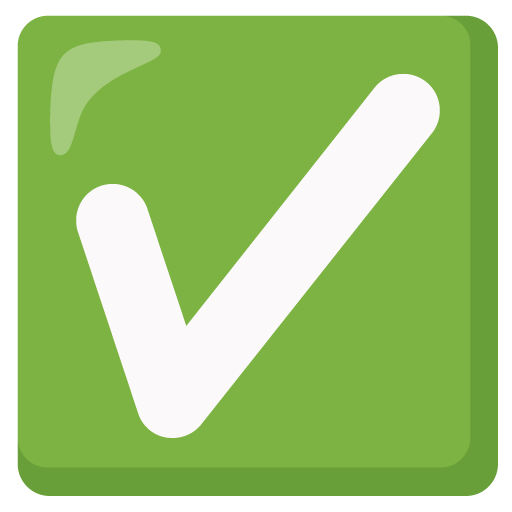 Nonce MR
Context commitment
Scale to modern clouds
NEW
NEW
Robust
AES-AEZ
Nonce hiding
Fast on lightweight
NEW
Robustness
Fast on AES-NI
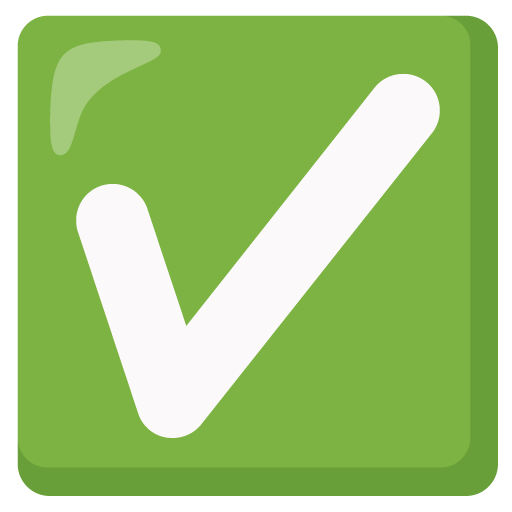 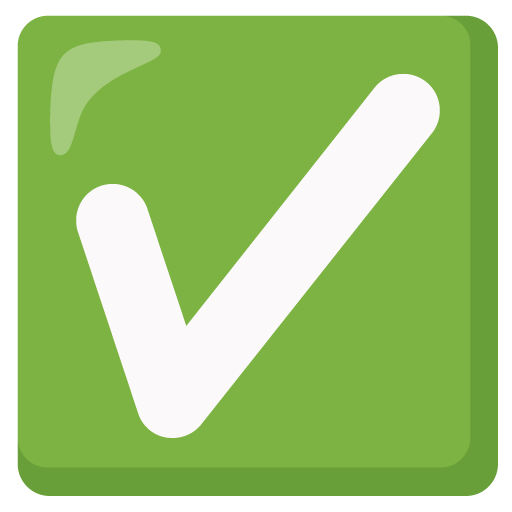 15
[Speaker Notes: Let’s also throw in a robust scheme also targeting AES-NI systems. This is the setting that AES-AEZ targets. 

And let’s add-on context commitment, nonce hiding, scalability, which AES-AEZ doesn’t have.]
One scheme with all properties?
No
Performance and security always in some level of tension!
Setting nickname:
Security Goals
Performance Goals
Streamable
Streamable
Nonce-misuse resistance
Nonce MR
Context commitment
Scale to modern clouds
Robust
Streamable (lightweight)
Nonce hiding
Fast on lightweight
Nonce MR (lightweight)
Robustness
Fast on AES-NI
Robust (lightweight)
…
New design approaches needed to get 128-bit context commitment at high speeds.
16
[Speaker Notes: Notice that all these schemes target AES-NI.

<click> If we also want to target lightweight devices, then we need another three schemes for the streamable, nonce-misuse resistant, and robust settings. This brings the total to six schemes. But this is likely an underestimate since there are other properties we care about that are not listed on the slide, like having low multiplicative complexity so it is easier to use with prevailing zero-knowledge proof systems.

<click> Of all the new features we want to add, I would like to particularly call out 128-bit context commitment. As I argued at last RWC, this is a worthwhile design goal, but one underserved by current design approaches, especially if we want to achieve high performance.]
One scheme with all properties?
No
Performance and security always in some level of tension!
Setting nickname:
Security Goals
Performance Goals
Streamable
Streamable
Nonce-misuse resistance
Nonce MR
Two new challenges:
No constructions for most of these settings
How would developers pick the appropriate one?
Context commitment
Scale to modern clouds
Robust
Streamable (lightweight)
Nonce hiding
Fast on lightweight
Nonce MR (lightweight)
Robustness
Fast on AES-NI
Robust (lightweight)
…
New design approaches needed to get 128-bit context commitment at high speeds.
17
[Speaker Notes: This raises two new challenges:

First, there currently exist no constructions for most of these settings.

Second, even if we all got together and built all these schemes, how are developers going to know which scheme to pick for their application? An appropriate choice of scheme can be particularly subtle with these new security properties. For example, I often forget the difference between robustness and nonce-misuse resistance. And now we’re going to requiring the average user of OpenSSL to make this determination?]
Current AEADs don’t meet all our goals
We can’t have one do-everything AEAD
We need many new AEAD schemes…
…and an easy way to pick the right one
18
[Speaker Notes: That was a lot of content, so let’s quickly summarize.

Current AEADs don’t meet all our goals and we can’t have one do-everything AEAD.

<click> Therefore, we need to build many new AEAD schemes

<click> and have an easy way for developers to pick the right one.]
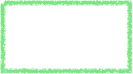 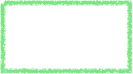 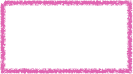 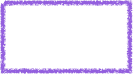 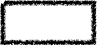 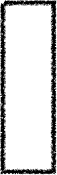 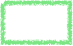 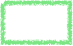 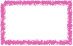 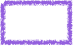 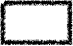 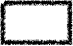 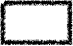 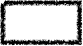 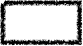 Application
Flex AEAD
GCH
OCH
CIV
HCTR3
Cipher
CRHash
Universal
Hash
Permutation
Finite Field
GCH
OCH
CIV
HCTR3
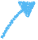 Our vision for next generation AEAD
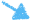 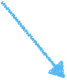 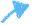 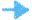 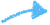 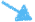 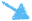 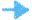 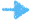 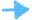 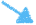 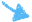 New suite of AEAD schemes targeting streamable, nonce-MR, and robust AEAD settings
Context committing
Nonce-hiding supported
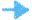 n bits
Keccak (n = 1600, 800,...)
Ascon (n = 320)
Simpira (n = 256, 512,…)
Areion (n = 256, 512)
…
AEAD as modes of operation of cryptographic permutation(s)
Builds off permutation-based cryptography [Keccak Team]
Many great permutations, some leveraging AES-NI
Wider block sizes than AES-128
Perms good for both lightweight and desktop
Perm
n bits
Flexible AEAD abstraction that combines different modes to make it easier to use them securely
19
[Speaker Notes: We introduce what we call flexible AEAD, which we envision as the next generation in the design of AEAD. 

<click> We introduce a new suite of AEAD schemes which target the streamable, nonce-misuse resistant, and robust AEAD settings all while being context committing and supporting nonce-hiding.

<click> Our modes of operation are built on top of permutations. This approach builds off permutation-based cryptography and benefits from many great permutations, including some which leverage AES-NI instructions. It also means we can benefit from permutations which support wider block sizes than AES-128 as well as use whichever permutations that are appropriate for the target architecture

<click> Our Flexible AEAD abstraction then combines different modes to make it easier to use them securely.

<click> To understand why this approach is better,]
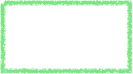 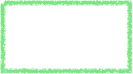 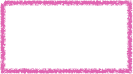 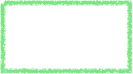 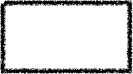 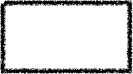 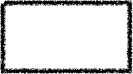 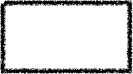 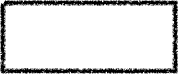 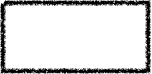 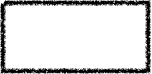 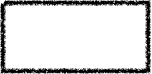 Application
GCM
OCB
SIV
ChaPoly
AES
Cipher
POLYVAL
ChaCha
Cipher
AES
Finite Field
ChaCha
Poly1305
Current approach leads to complex landscape
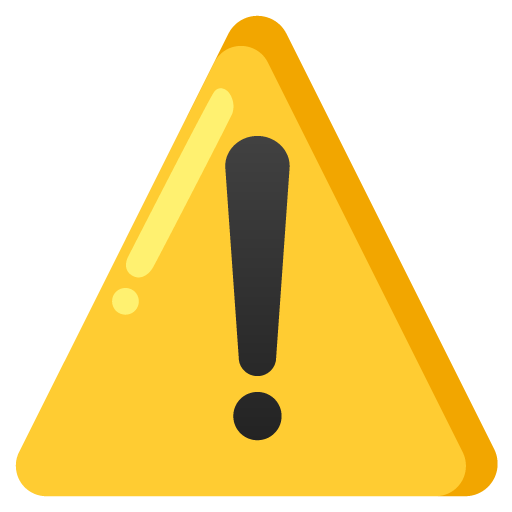 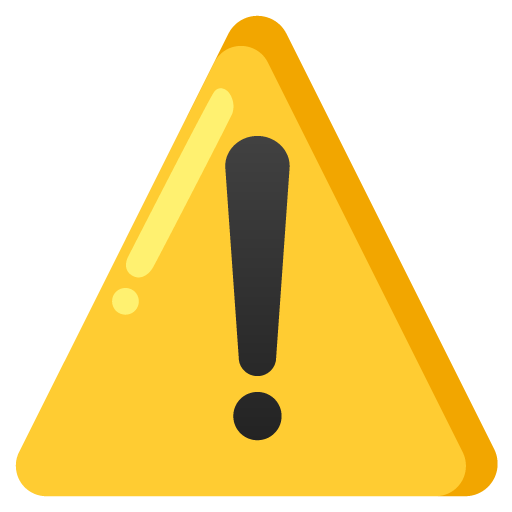 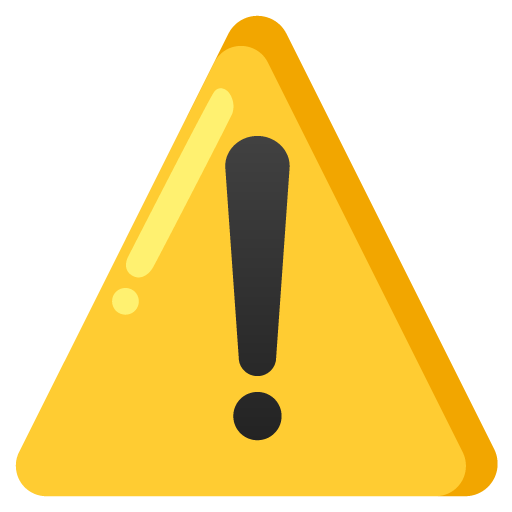 Increasing complexity, 
lots of components
Developers have to pick schemes and parameters
If decrypt with wrong scheme or key, no security guarantees
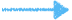 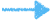 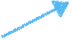 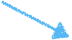 ?
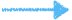 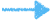 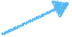 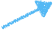 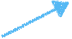 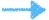 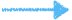 20
[Speaker Notes: Let's walk through the weaknesses of the current approach to implementing AEAD.

First off, this current approach scales poorly. For example, libraries need to implement not only modes of operation, but also ciphers and the numerous underlying components they rely on.

<click> Adding even more schemes to our existing ecosystem means an explosion in implementation complexity.

<click> These APIs are also really hard to use. For a particular application, developers must make difficult and complicated decisions about which schemes and parameters to use.

<click> And also keys and ciphertexts are not bound to a specific scheme. So if you accidentally decrypt with the wrong scheme, there are no security guarantees.

Our approach resolves all these issues.]
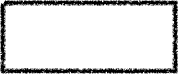 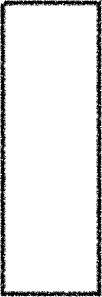 Application
Flex AEAD
A new approach: Flexible AEAD
Developers pick configuration of properties. Safe defaults
21
[Speaker Notes: We introduce what we call flexible AEAD.

<click> In our approach, developers only need to pick a configuration of properties they need for their application and specify it as input to our Flex AEAD scheme. For instance, here the developer could specify that they want nonce-misuse resistance but don't need AES-NI support, among other properties. Note that the configuration always chooses safe defaults]
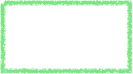 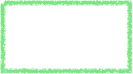 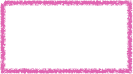 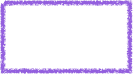 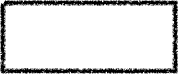 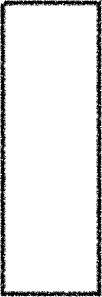 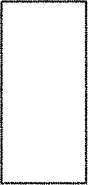 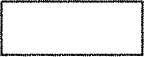 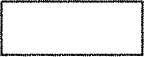 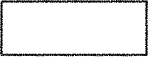 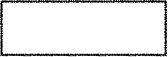 CR
PRF
Config
Main key
Session ID
Session key
Application
Flex AEAD
GCH
OCH
CIV
HCTR3
A new approach: Flexible AEAD
Developers pick configuration of properties. Safe defaults
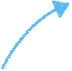 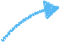 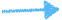 Session key derived from configuration avoids misuse [Tink]
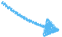 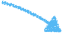 Flex chooses scheme based on configuration
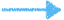 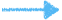 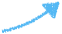 22
[Speaker Notes: Then Flex chooses the appropriate scheme based on the configuration. We design Flex so that it has a scheme for each configuration, meaning we have a set of schemes which covers the full set of properties we want.

<click> Flex also derives a session key from the configuration, main key, and session ID using a collision-resistant KDF. This eliminates the misuse vector I previously mentioned: you can no longer decrypt under the wrong scheme.]
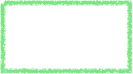 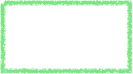 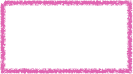 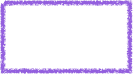 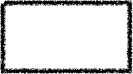 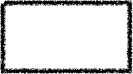 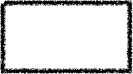 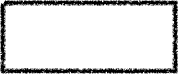 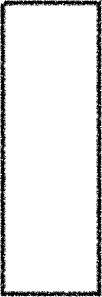 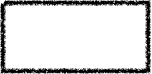 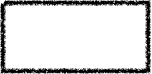 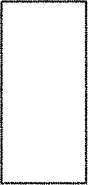 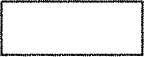 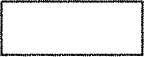 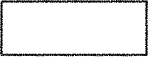 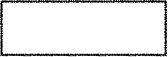 CR
KDF
Config
Main key
Session ID
Session key
Application
Flex AEAD
GCH
OCH
CIV
HCTR3
Cipher
CR-PRF
Universal
Hash
Permutation
Finite Field
A new approach: Flexible AEAD
Reduced complexity: small set of underlying components
Developers pick configuration of properties. Safe defaults
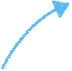 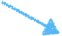 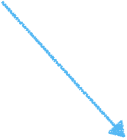 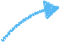 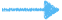 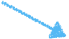 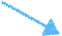 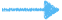 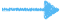 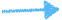 Session key derived from configuration avoids misuse [Tink]
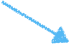 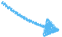 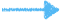 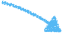 Flex chooses scheme based on configuration
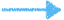 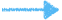 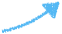 23
[Speaker Notes: Furthermore our schemes rely on a small set of underlying components, including a cipher and a collision resistant hash function which are both derived from the same permutation and a universal hash derived from a finite field.

This approach greatly reduces the overall complexity.]
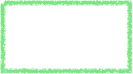 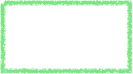 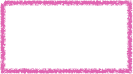 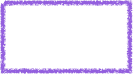 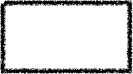 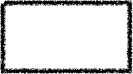 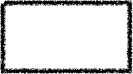 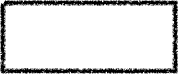 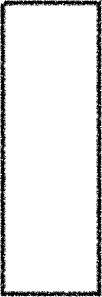 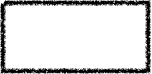 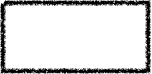 Application
Flex AEAD
GCH
OCH
CIV
HCTR3
Cipher
CR-PRF
Universal
Hash
Permutation
Finite Field
A new approach: Flexible AEAD
“Diamond strategy”:
Reduces implementation and analysis complexity
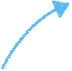 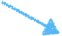 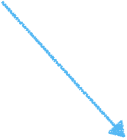 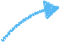 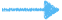 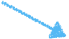 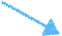 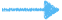 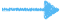 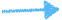 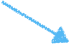 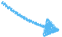 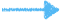 24
[Speaker Notes: Overall, we refer to this design as the "diamond strategy": applications interface with a single Flex scheme, which chooses from a larger set of modes of operation, each of which relies on a small set of underlying components.

This is inspired by current library design and greatly simplifies implementation and analysis.]
Underlying cryptographic components
Even-Mansour blockcipher
Tweakable EM [CLS 2015]
K1 || 0*
HK1(T) || 0*
Perm
Perm
n bits
K1 || 0*
HK1(T) || 0*
Perm
n bits
OCT tweakable blockcipher
Specially designed, fast almost XOR universal H
Formal security analysis
Sponge-based CR-PRF:
M2
K2 || M1
M3
0r
Perm
Perm
Perm
0c
25
[Speaker Notes: Our most basic component is a permutation from which we construct all our building blocks

<click> From the permutation, we construct an Even-Mansour blockcipher

<click> as well as a new tweakable blockcipher we introduce which follows the tweakable Even-Mansour construction paradigm

<click> We call this design OCT. It uses a specially designed, fast almost-XOR universal hash function and we also formally analyzed its security

<click> And finally we construct a Sponge-based collision resistant PRF also from the permutation. Now using these components, let's look at the schemes we construct.]
OCH: Committing OCB3-inspired AEAD
“OCB with Hashing”
Simplified view: 
OCT used in OCB3-like mode
Nonce
M[1]
M[2]
Checksum
AD
Context committing
and nonce hiding
OCT[0]
OCT[1,N]
OCT[2,N]
CR-PRF
Fast, streamable scheme
C[1]
C[2]
C[3]
Tag
26
[Speaker Notes: Our first scheme is called OCH. Its design is inspired by OCB3 and so the name is a reference to "OCB with hashing"

<click> The scheme makes use of the OCT tweakable blockcipher and the Sponge-based CR-PRF I just described, both of which are built from a single permutation. We add in additional optimizations from OCB3 like amortized tweak generation.

<click> This scheme achieves context commitment and nonce hiding.

<click> And is competitive with AES-based AEAD schemes as a fast, streamable scheme

We have an upcoming paper on just this design. So, keep an eye on eprint for that.

However, note that OCH does not allow precomputing the keystream. Some applications require this property, such as those which want to strongly separate key material from the encryption site.]
GCH: Drop-in for GCM
“GCM with Hashing”
Nonce
AD
Message
CTR mode using Even-Mansour:
key stream precomputable
CTR-Encrypt
Can leverage AES-NI and PCLMULQDQ-NI pipelining
Universal Hash
Ciphertext
CR-PRF
Fast, streamable scheme
Tag
27
[Speaker Notes: Therefore, we also designed GCH, which serves as a drop-in replacement for GCM. The name refers to “GCM with hashing"

<click> It uses CTR mode using the Even-Mansour blockcipher for encryption and a CR-PRF to compute the tag. Both CTR mode encryption and the CR-PRF are built from the same permutation. The benefit of this design is that you can also precompute the keystream.

<click> If we used an AES-based permutation like Simpira and let the Universal hash be 2x POLYVAL, then we can leverage existing hardware support for GCM, for significant speedups.

<click> This scheme is competitive with AES-based AEAD schemes as a fast, streamable scheme.]
CIV: Committing nonce-misuse resistance
“Committing SIV”
Nonce || Message
Associated Data
Context committing
and nonce-misuse resistance
Universal hash
Can leverage AES-NI and PCLMULQDQ-NI
CR-PRF
Synthetic IV
CTR-Encrypt
Fast, nonce-MR scheme
Tag
Ciphertext
28
[Speaker Notes: And then CIV is an SIV-inspired AEAD mode we introduce.

<click> This scheme achieves context committing and nonce misuse resistance.

<click> Like with GCH, if the permutation is AES-based and the universal hash is 2x POLYVAL, then this scheme can leverage existing hardware support for GCM. 

<click> Finally this scheme is competitive with AES-based nonce-misuse resistant schemes.]
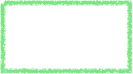 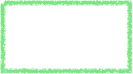 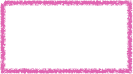 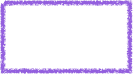 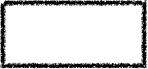 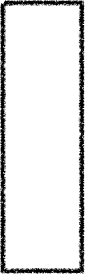 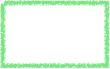 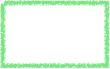 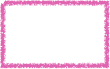 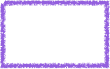 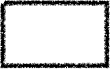 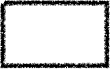 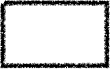 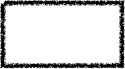 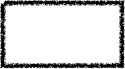 Application
Flex AEAD
GCH
OCH
CIV
HCTR3
Cipher
CRHash
Universal
Hash
Permutation
Finite Field
GCH
OCH
CIV
HCTR3
Summary: our vision for next generation AEAD
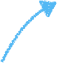 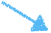 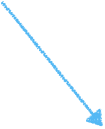 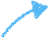 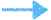 Working on new robust AEAD
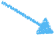 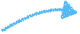 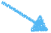 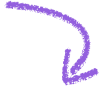 New suite of permutation-based AEAD schemes targeting streamable, nonce-MR, and robust AEAD settings
Context committing
Nonce-hiding supported
Performant

Flexible AEAD abstraction that combines different modes to make it easier to use them securely

Please reach out: snkth.com
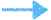 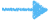 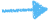 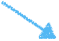 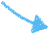 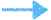 29
[Speaker Notes: So to summarize, we introduced our vision for the next generation AEAD, which includes a new suite of permutation-based AEAD schemes targeting different settings while also being context-committing, nonce-hiding, and performant. I'll also add that we we're in the process of designing a new robust mode called HCTR3.

To remedy weaknesses in the current approach of implementing AEAD, which asks developers to make difficult decisions on which schemes to use, our Flexible AEAD abstraction combines these different modes to make it easier to use them securely.

We’d also love to hear more thoughts from researchers and practitioners on this approach to AEAD, everything from low-level suggestions on how to serialize key metadata to high-level suggestions on what properties to support. Please feel free to reach out. Thank you for your time and I'm happy to take questions.]